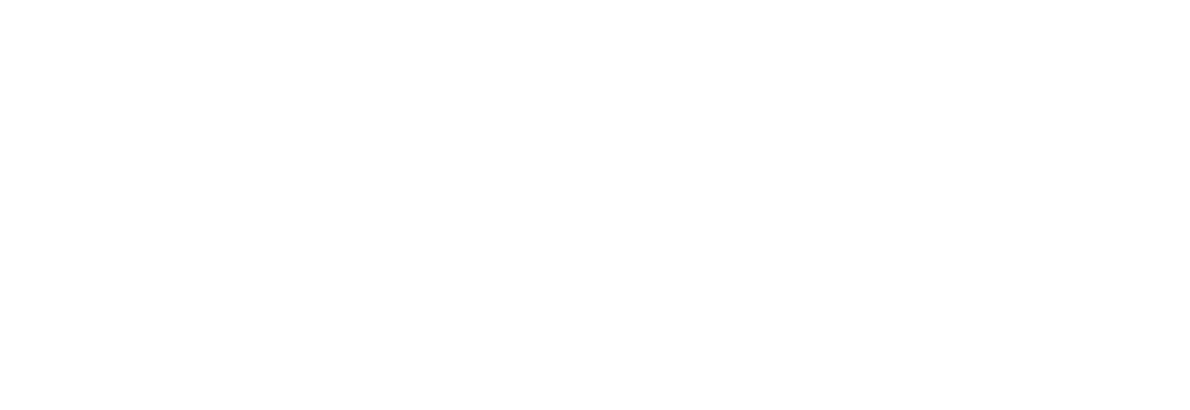 Nota informativa
Fecha de actualización y/o validación: 
30/11/2023
Responsable de generar la información:
C.P. Patricia Linnett Guel Dávila
Encargada del Despacho de la Dirección Ejecutiva de Administración
Se hace del conocimiento de la ciudadanía que, durante el mes de noviembre de 2023 no se celebraron contratos.
Art. 21, fracc. IX.
Contratos